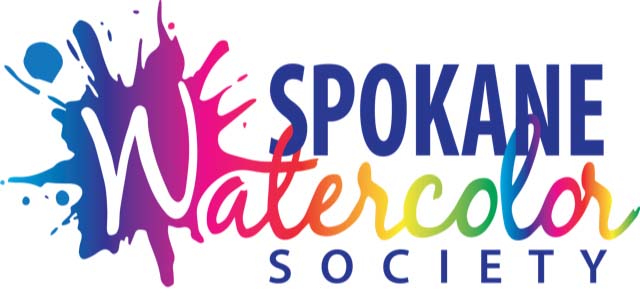 NEW MEMBERS
			Introduced in January
			1.  Martha Rogers  	(Bainbridge Island, WA)
			2.  Chris Lehwalder   	(Chewelah, WA)
		
			Introduced in February
			1. Ron Kasprisin	(Langley, WA)
			2. Austin Nelson	(Spokane, WA)
			3. Mikel Reuter	(Spokane, WA)

			Introduced  in March
			1. Edward Baker	(Post Falls, ID)
			2. Sherry Grainger	(Tulsa, OK)
			3. Marianne Ophardt	(Spokane, WA)
			
  
Currently we have  81 members with 26 Signature Members
1
Edward Baker
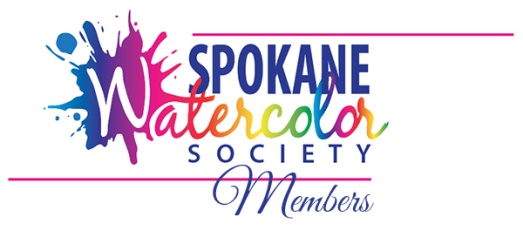 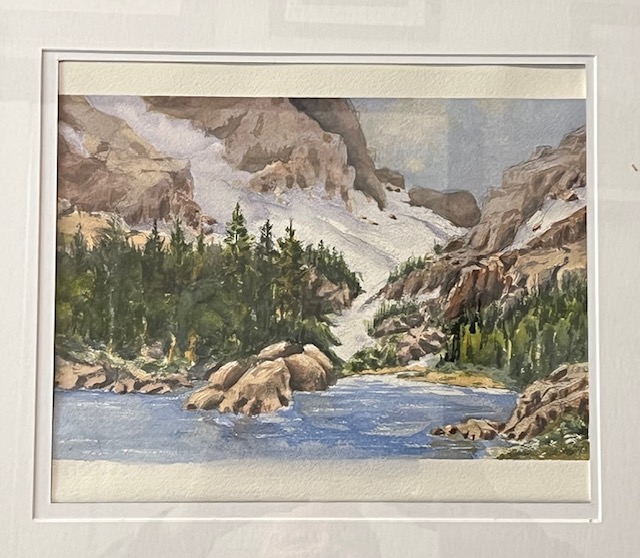 2
Edward Baker
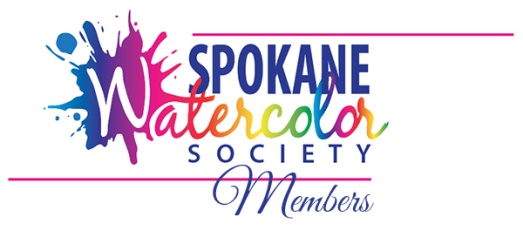 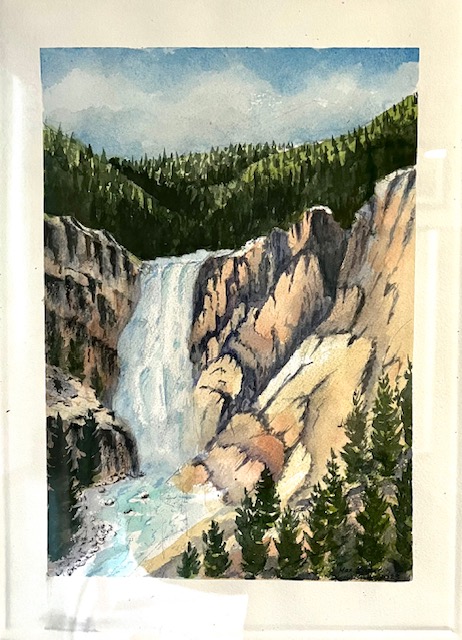 3
Edward Baker
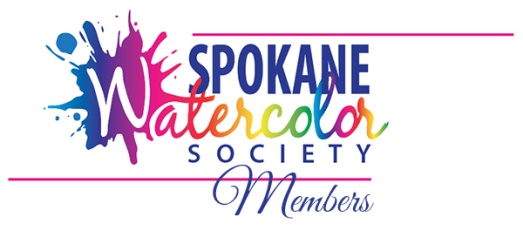 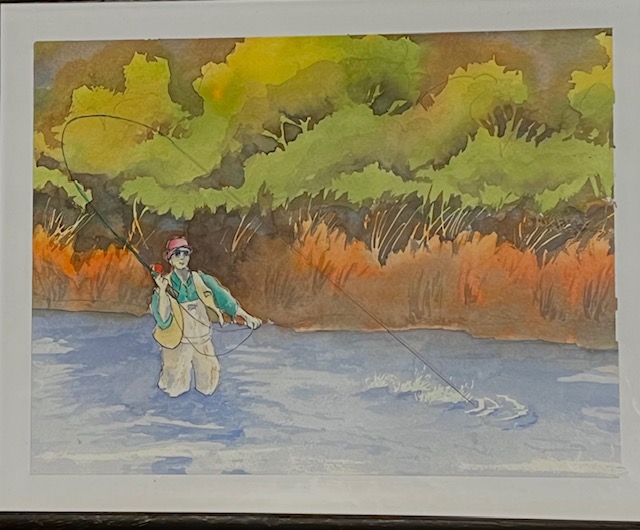 4
Edward Baker
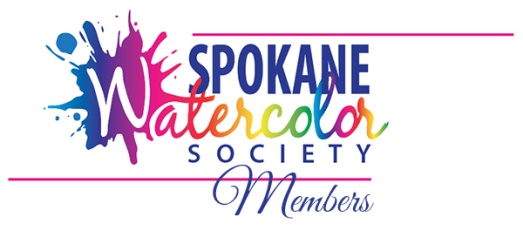 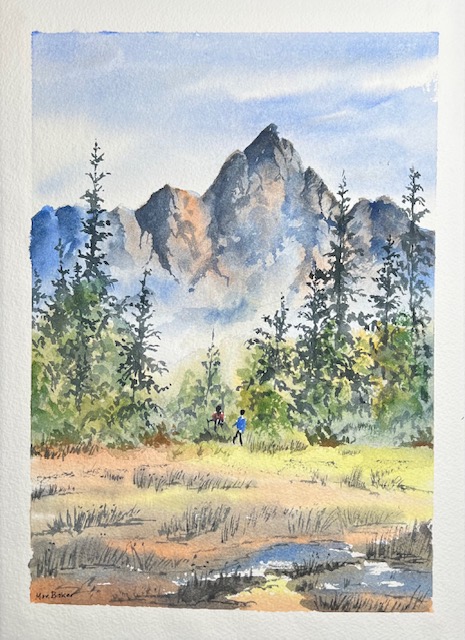 5
Edward Baker
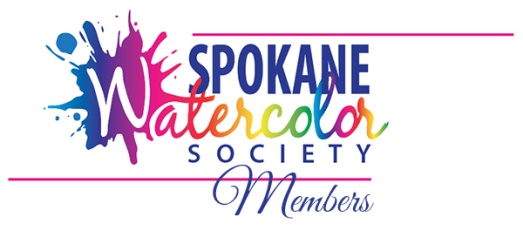 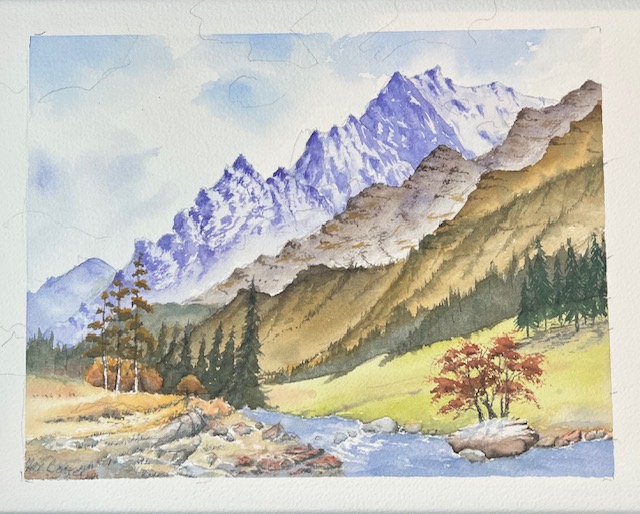 6
Edward Baker
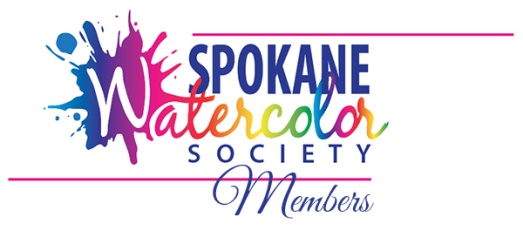 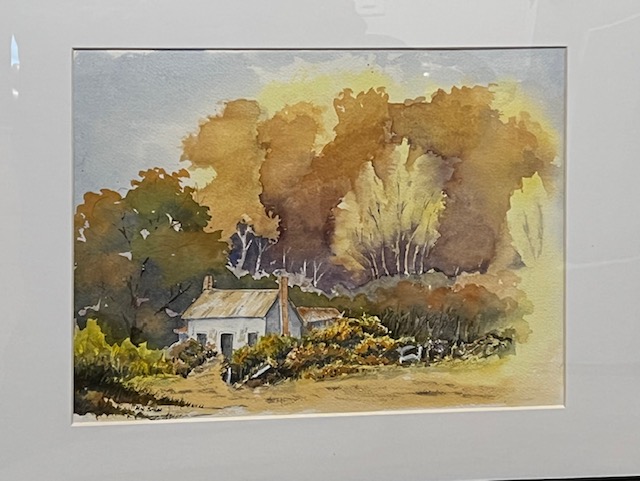 7
Sherry Grainger
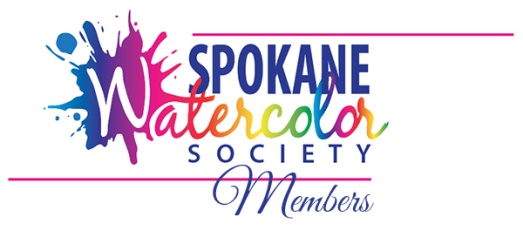 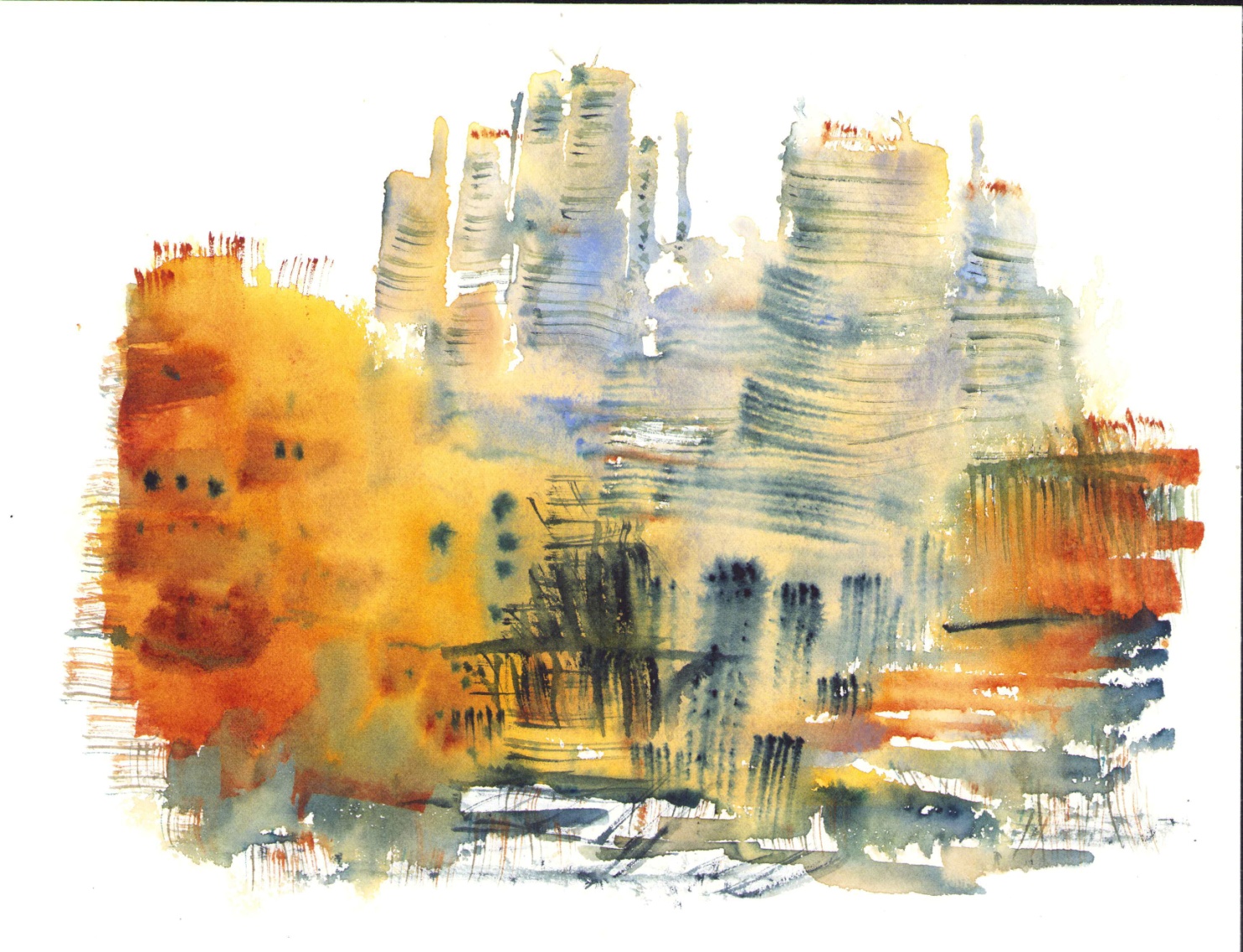 8
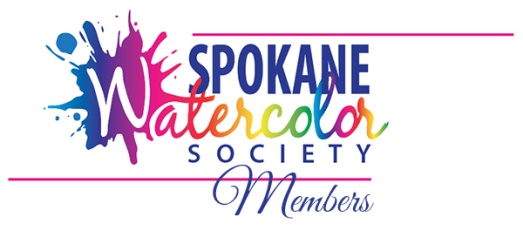 9
LAST SLIDE
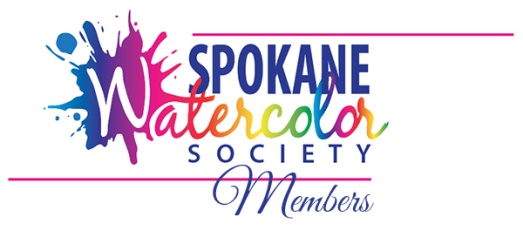 10